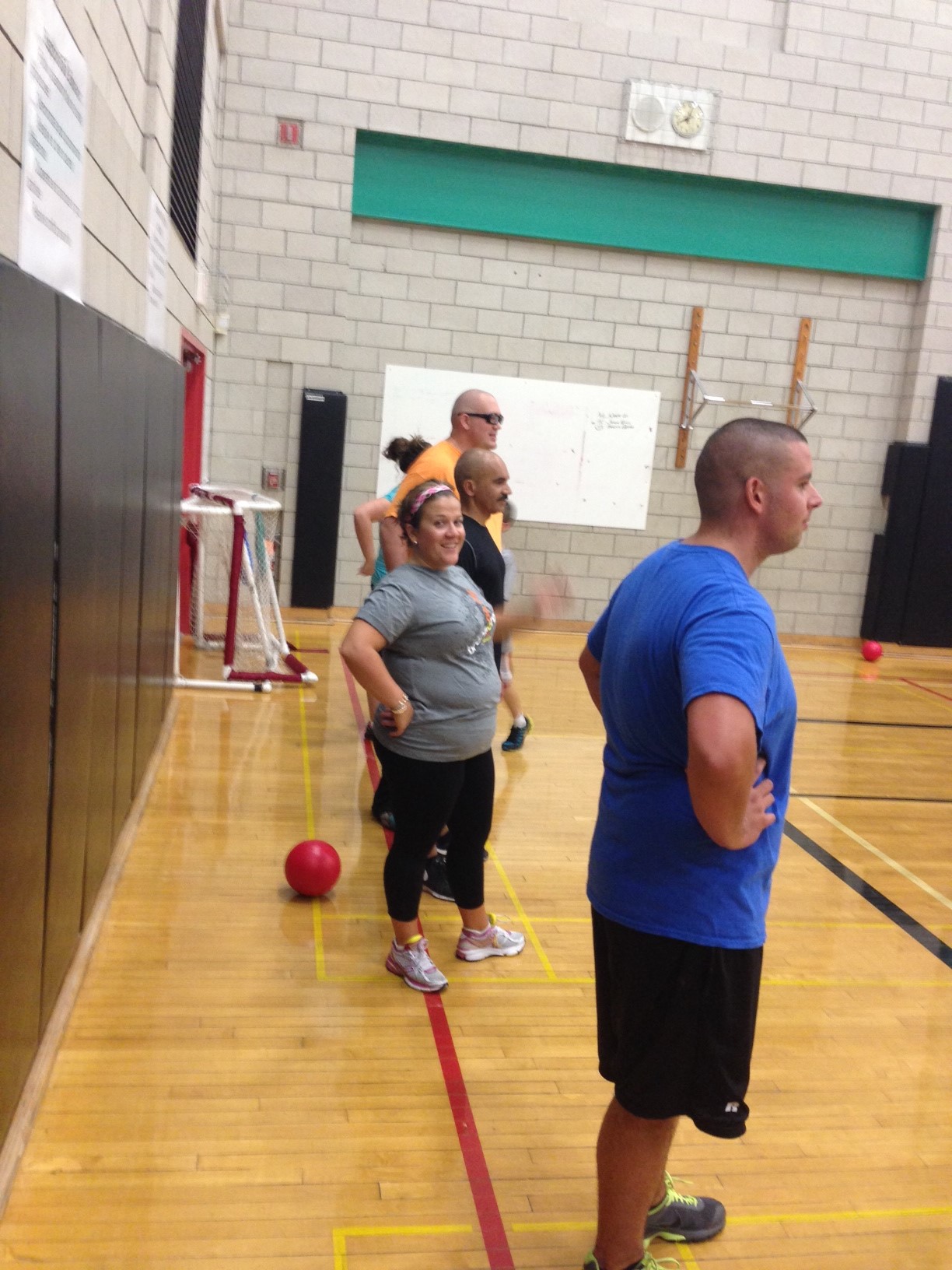 ADULT DODGEBALL LEAGUE 2014
Register now: www.bristolrec.com or in person at Parks & Rec office
Call 860-584-6160 for ?’s

Ages: 18+
$30 for free agent
$175 for team of 8-10 players
Bristol parks and recreation
Wednesday Nights 7-9pm 
 Chippens Hill Middle School Gym 
8 weeks of action!!!
October 1nd-November 19th
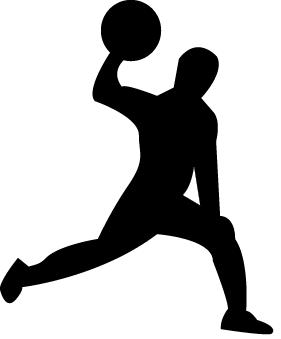 INCLUDES FREE 
T-SHIRT